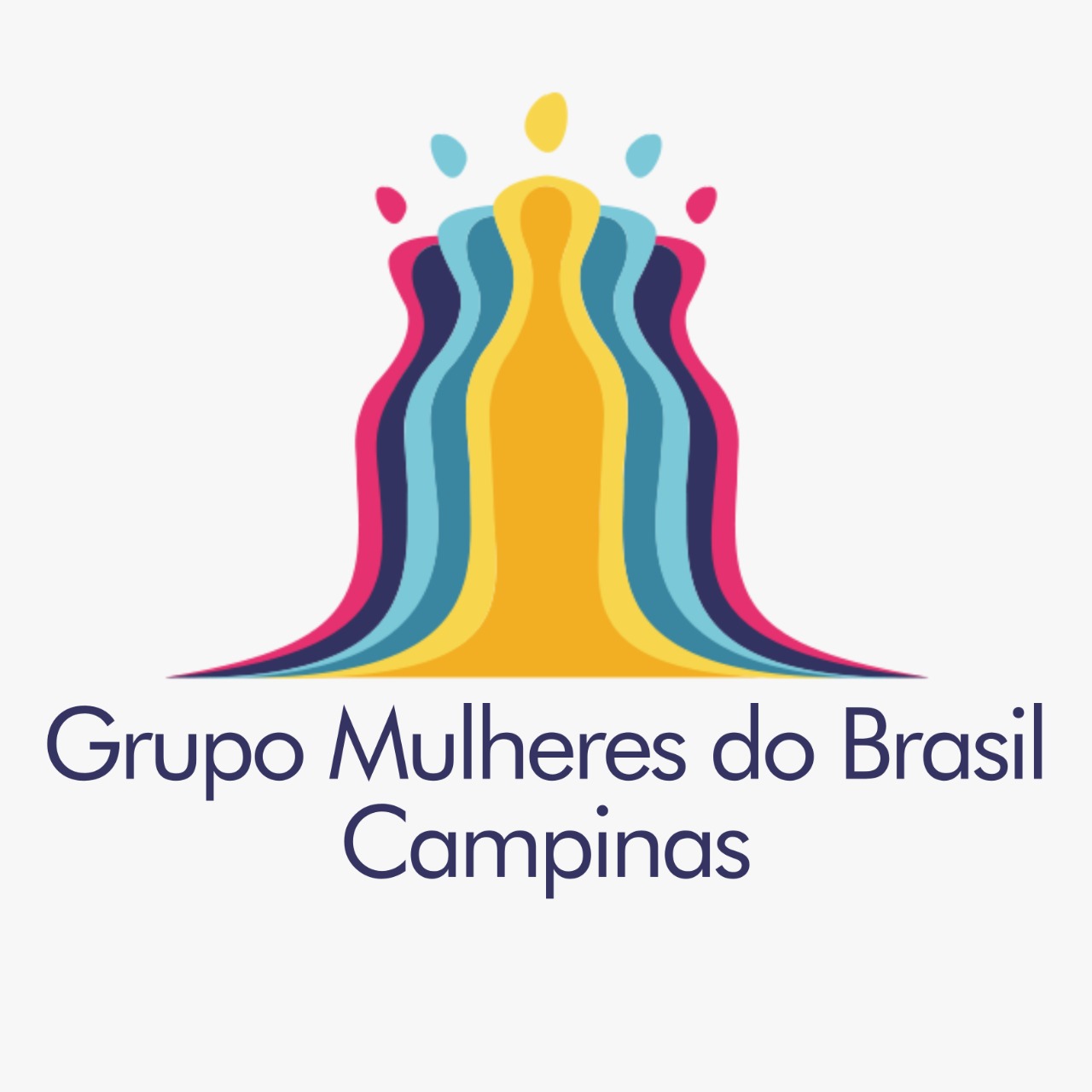 Buscamos novos parceiros para serem PONTOS DE COLETA!#LacreCompanheiro  #TampinhaCompanheira
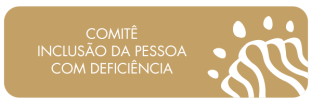 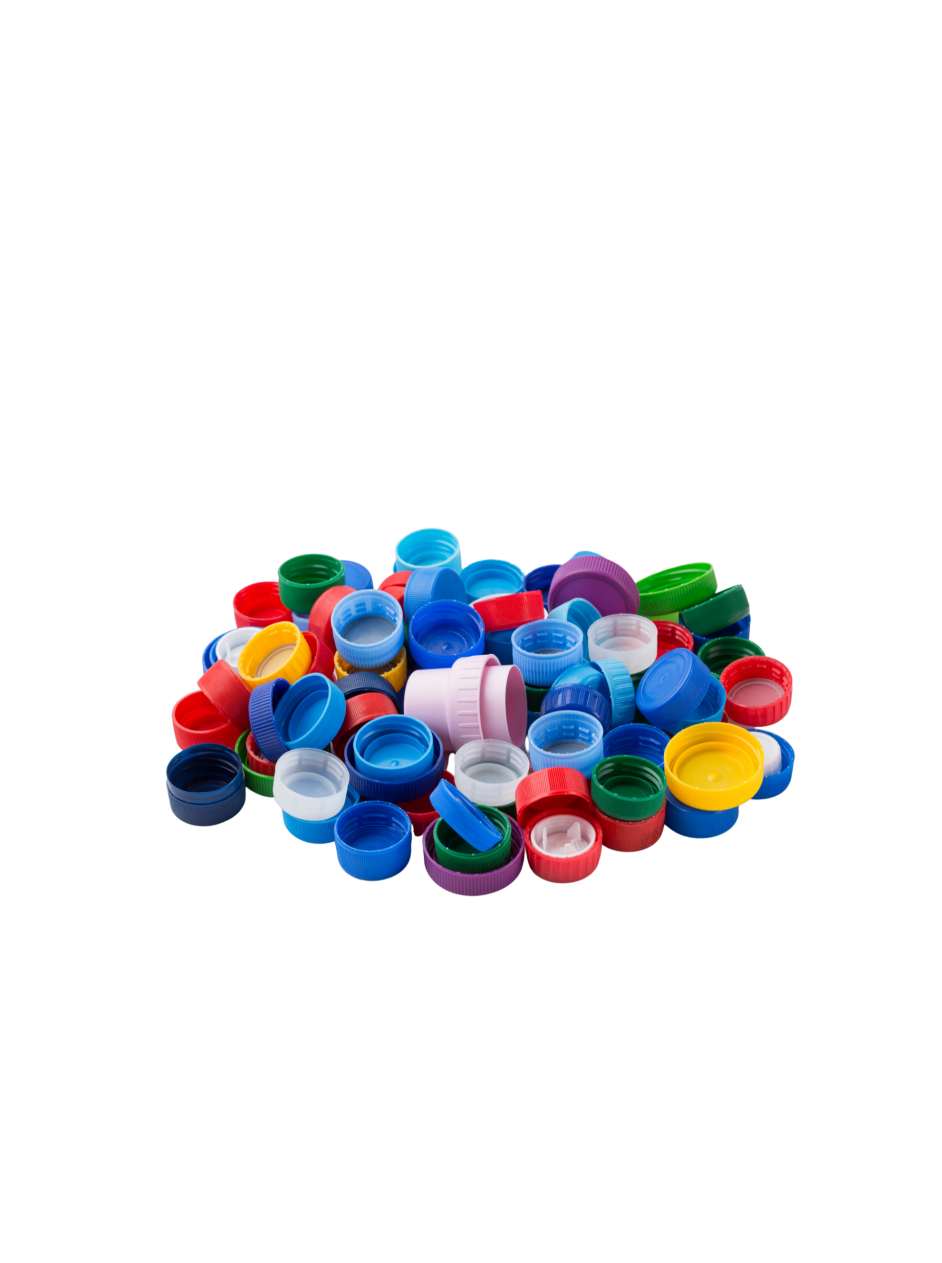 A Associação de Senhoras, Familiares e Amigos de Rotarianos de Campinas - ASFAR, fundada em 1940, desenvolve vários projetos sociais, como a arrecadação de lacres de latinhas de alumínio e tampinhas plásticas para a compra de cadeiras de rodas.
A iniciativa não envolve dinheiro formamos uma corrente do bem.
As pessoas juntam os lacres e tampinhas e entregam nos Pontos de Coleta.
Voluntárias do Grupo Mulheres do Brasil - Campinas, recolhem esse material e os entregam para a ASFAR Campinas, que os vende, compra e distribui as cadeiras.
Esta é uma campanha sócio ambiental, que pode ser desenvolvida em qualquer ambiente como em escolas na forma de projetos pedagógicos para a conscientização sobre temas como: consumo consciente, preservação do planeta, reciclagem, solidariedade, inclusão, pessoas com deficiência e etc...
SOMOS PARCEIROS!
O Grupo Mulheres do Brasil – Núcleo Campinas, através de seu Comitê Inclusão da Pessoa com Deficiência, se uniu a ASFAR para aumentarmos o número de lacres arrecadados para que mais pessoas se beneficiem com as cadeiras de rodas e tenham maior qualidade de vida.
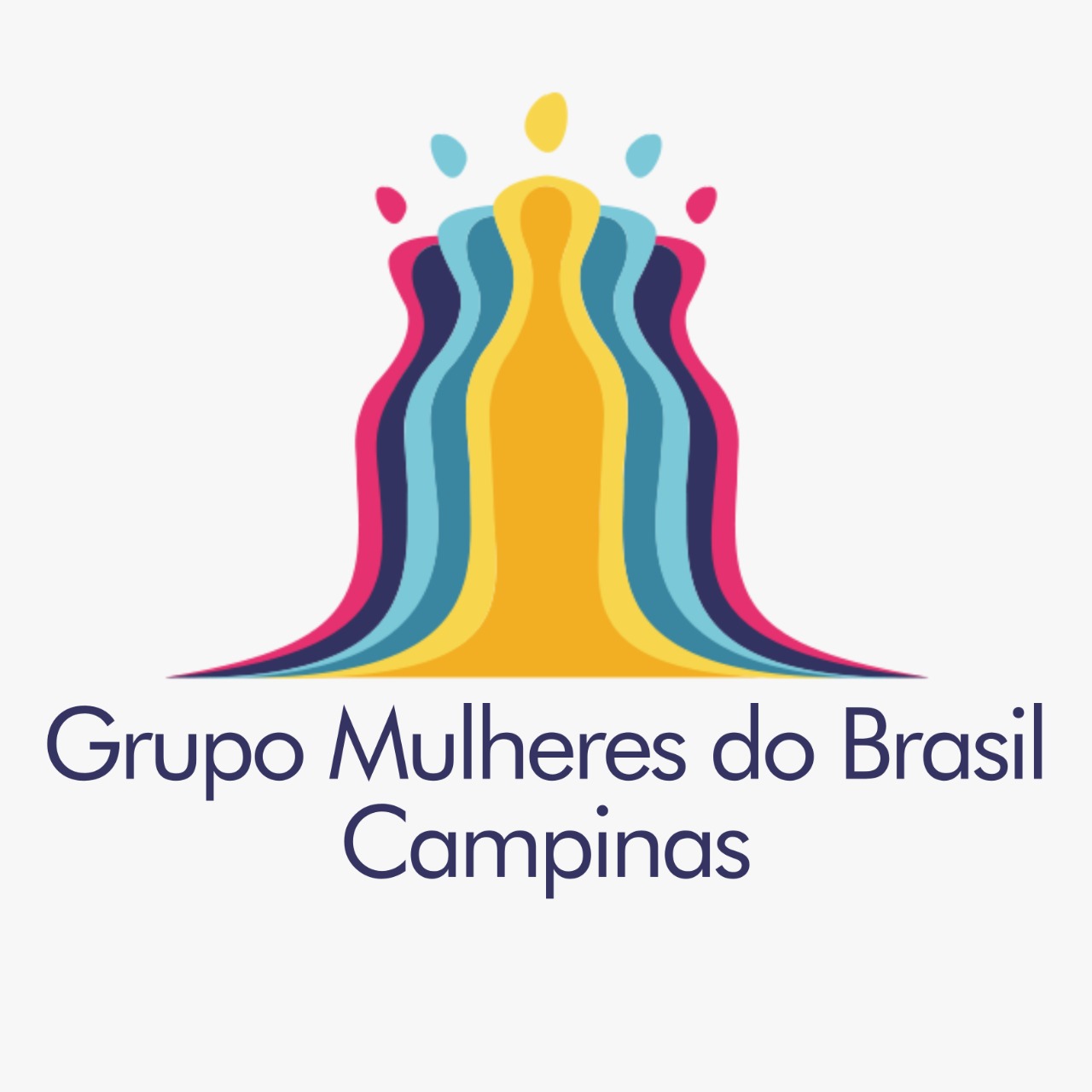 Buscamos novos parceiros para serem PONTOS DE COLETA!#LacreCompanheiro  #TampinhaCompanheira
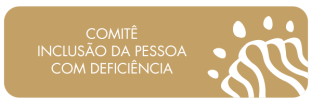 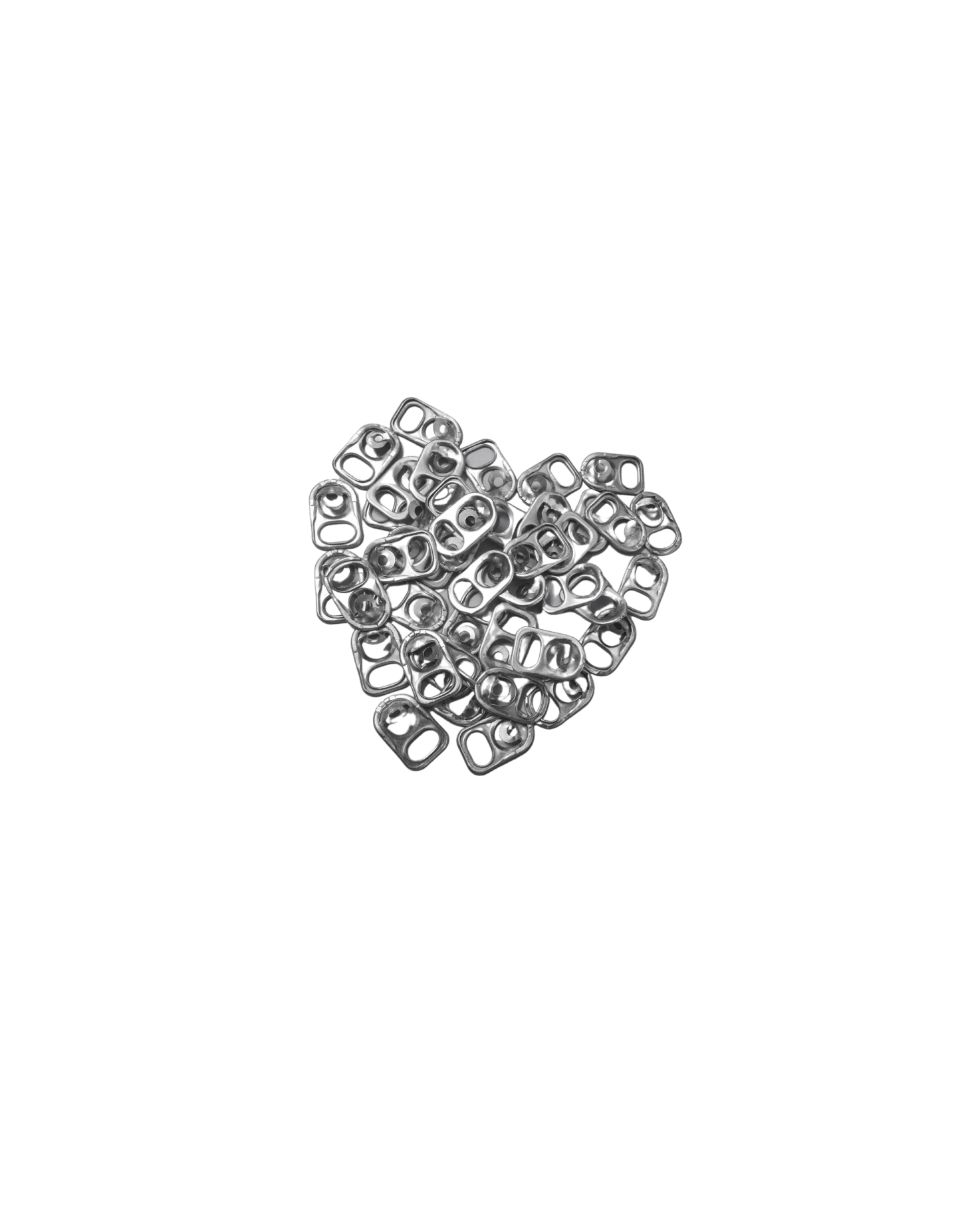 QUEM SOMOS?
O Grupo Mulheres do Brasil, presidido pela empresária Luiza Helena Trajano, foi criado para engajar a sociedade civil em busca de melhorias para o país.  Atualmente, contamos com 80 mil mulheres, no Brasil e exterior. www.grupomulheresdobrasil.org.br
QUER SER NOSSO PARCEIRO E SE TORNAR UM PONTO DE COLETA?
Envie um e-mail para campinas@grupomulheresdobrasil.org.br , ou um whatsapp para a Denise, Líder do Comitê Inclusão da Pessoa Com Deficiência - do Núcleo Campinas.
                                             (19) 98184-6745 
Para ajudar na divulgação, disponibilizamos banners ou cartazes no formato A4.
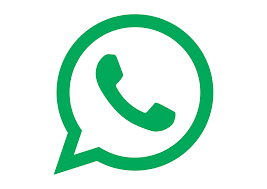 Conheça quem já está fazendo parte desta corrente do bem!
📌 Campinas
Academia TRIBOS DO CORPO - Jd. Sta Cândida
CASA ROSA GRANEL – Jd. ChapadãoCNA by Lanna - Taquaral – Amoreiras – Sousas – Flamboyant
DL GRÁFICA – São Bernardo
EMPÓRIO RIZZA – Cambuí
EMPÓRIO VIVER – Cambuí
PONTOLUME – Barão Geraldo  
TECEART – Barão Geraldo

📌 PaulíniaSHOPPING DO MECÂNICO PAULÍNIA 
📌 PiracicabaCIDADE JARDIM - Padaria e confeitaria 
📌 ValinhosESPORTE CLUBE CASTELO
Vamos Juntos ajudar quem precisa!
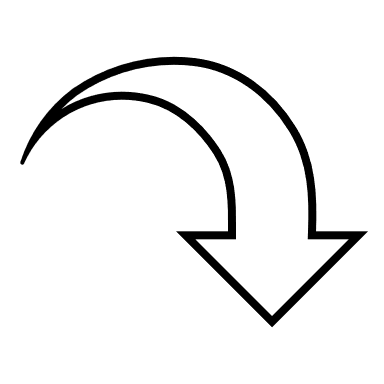 Quer saber mais!
#VemComAGente
/grupomulheresdobrasilcampinas  
 @grupomulheresdobrasil.campinas